TeachingEnglish lesson
A Midsummer Night’s Dream in Pictures
www.teachingenglish.org.uk
A Midsummer Night’s Dream in Pictures
Lead-in: Ask and answer questions about ‘A Midsummer’s Night Dream’ using the words in the box.
www.teachingenglish.org.uk
A Midsummer Night’s Dream in Pictures
Task 1: Look at the painting. 
Which moment of the play does it represent?
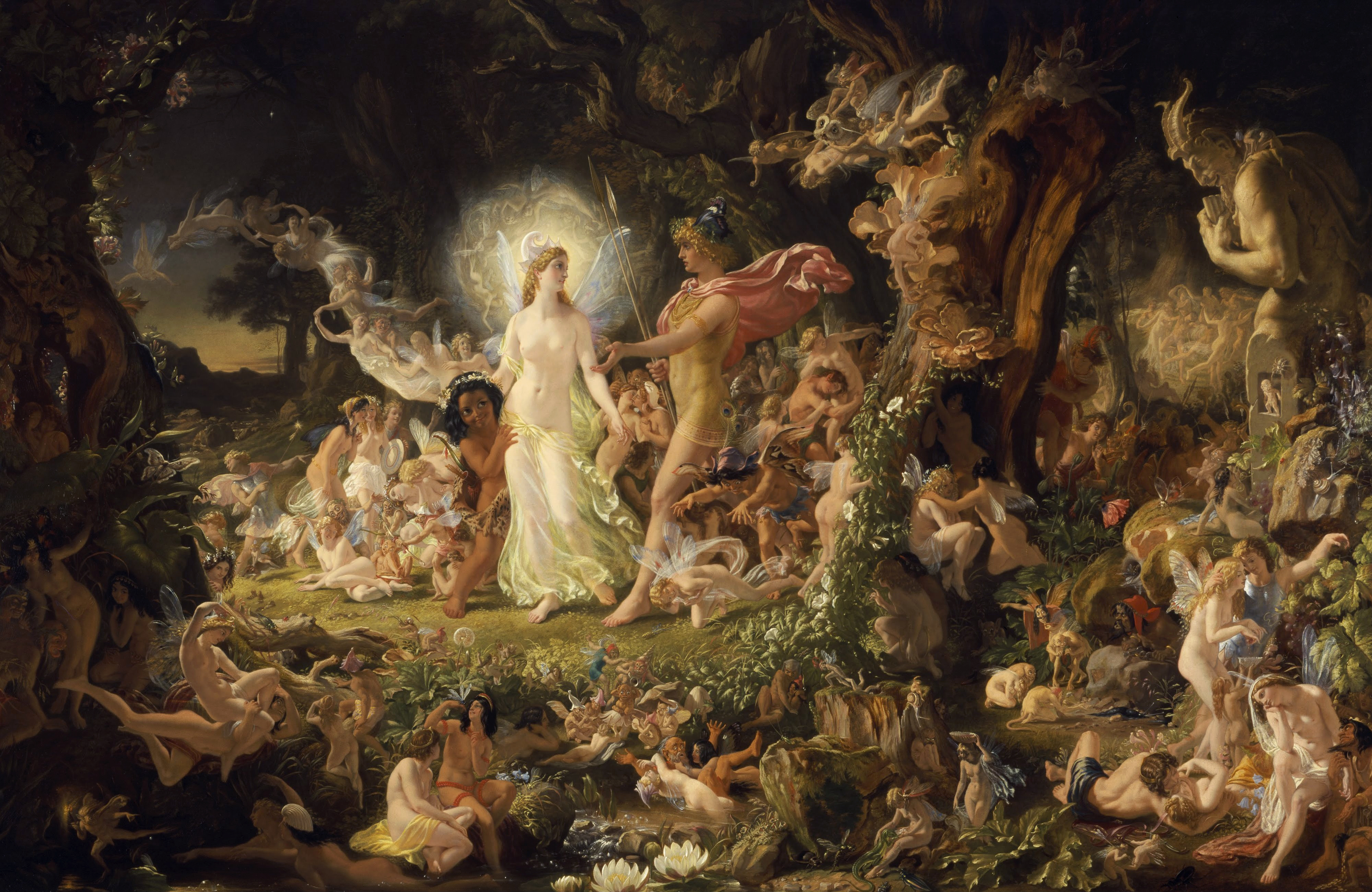 www.teachingenglish.org.uk
A Midsummer Night’s Dream in Pictures
Task 1: Look at the painting. 
It is ‘The Quarrel of Oberon and Titania’ (1850) by Joseph Noel Paton.
	
What do you think about the painting?
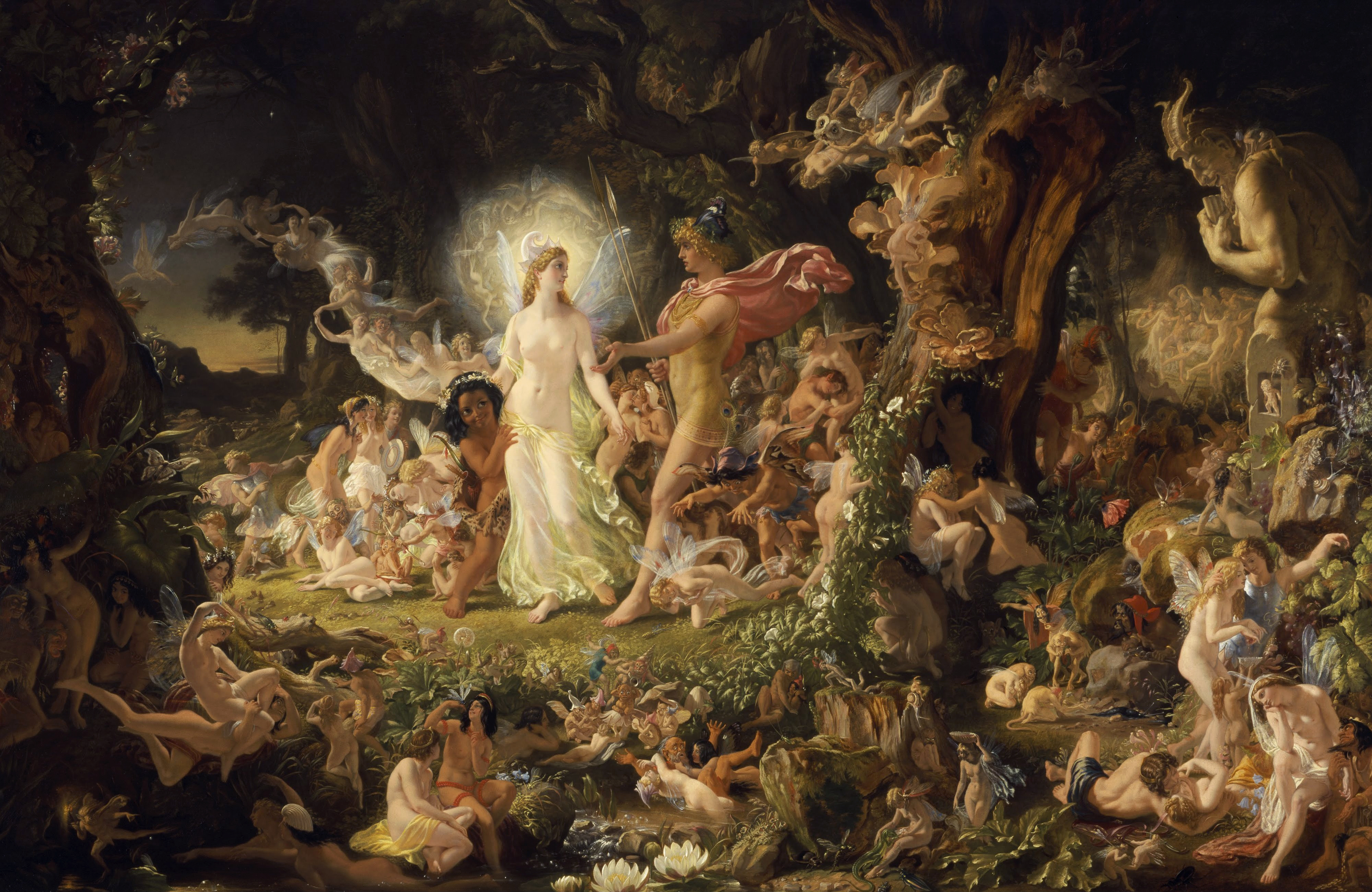 www.teachingenglish.org.uk
A Midsummer Night’s Dream in Pictures
Task 1: Look at the painting. 
Which moment of the play does it represent?
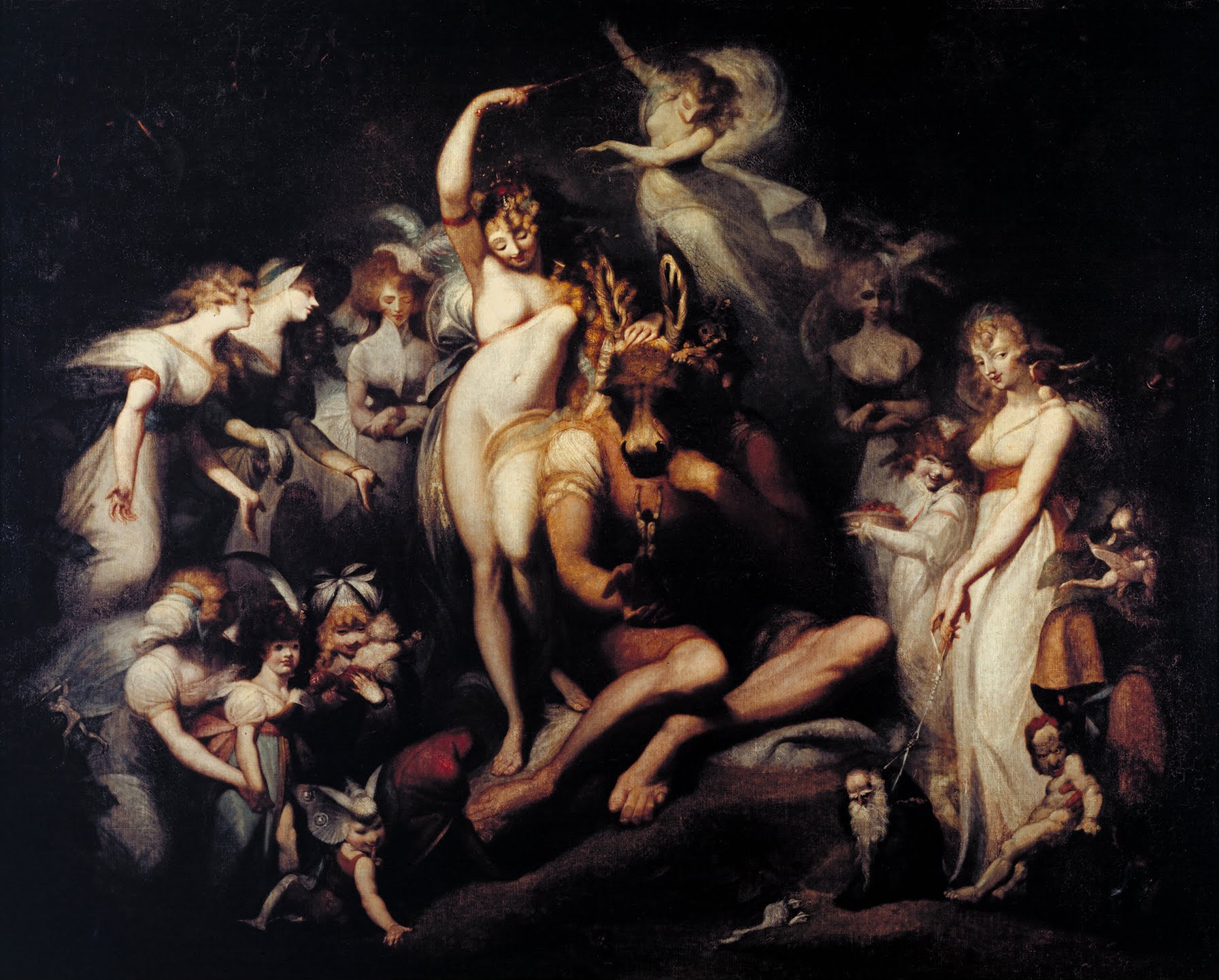 www.teachingenglish.org.uk
A Midsummer Night’s Dream in Pictures
Task 1: Look at the painting. 
It is ‘Titania and Bottom’ (1790) by Henry Fuseli. 
What do you think about the painting?
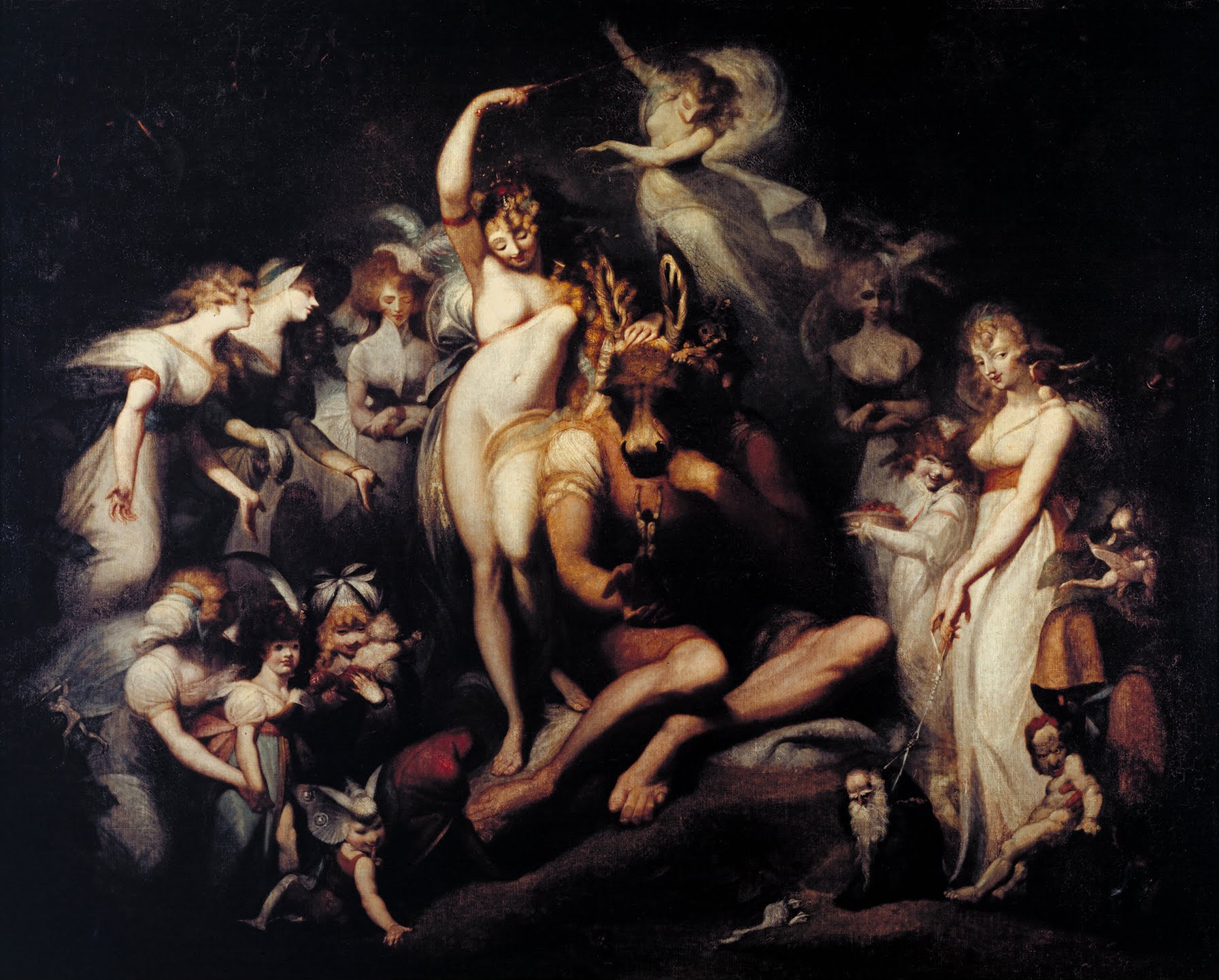 www.teachingenglish.org.uk
A Midsummer Night’s Dream in Pictures
Task 1: Look at the painting. 
Which moment of the play does it represent?
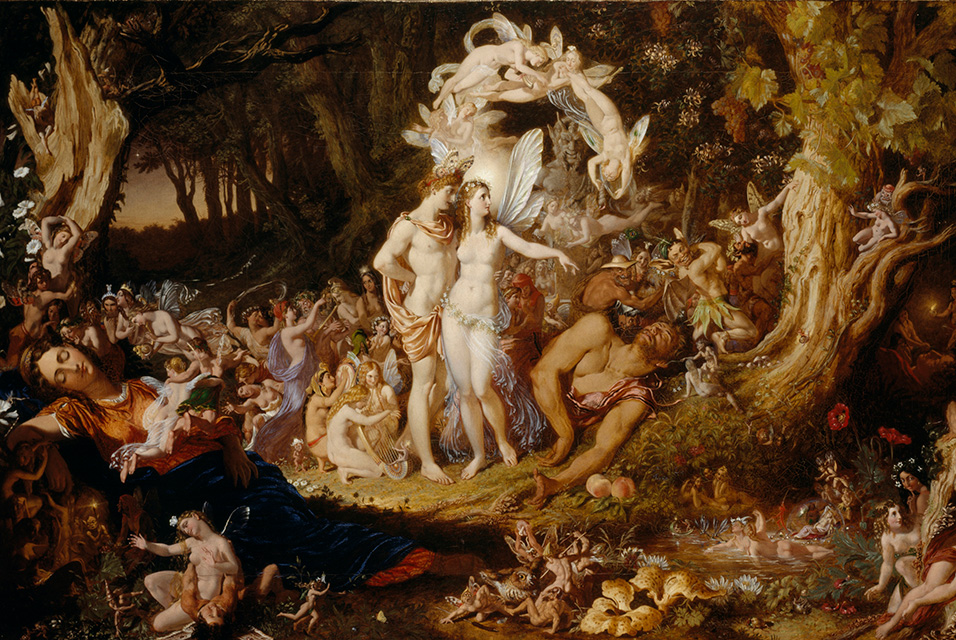 www.teachingenglish.org.uk
A Midsummer Night’s Dream in Pictures
Task 1: Look at the painting. 
It is ‘The Reconciliation of Oberon and Titania’ (1847) by Joseph Noel Paton.
	
What do you think about the painting?
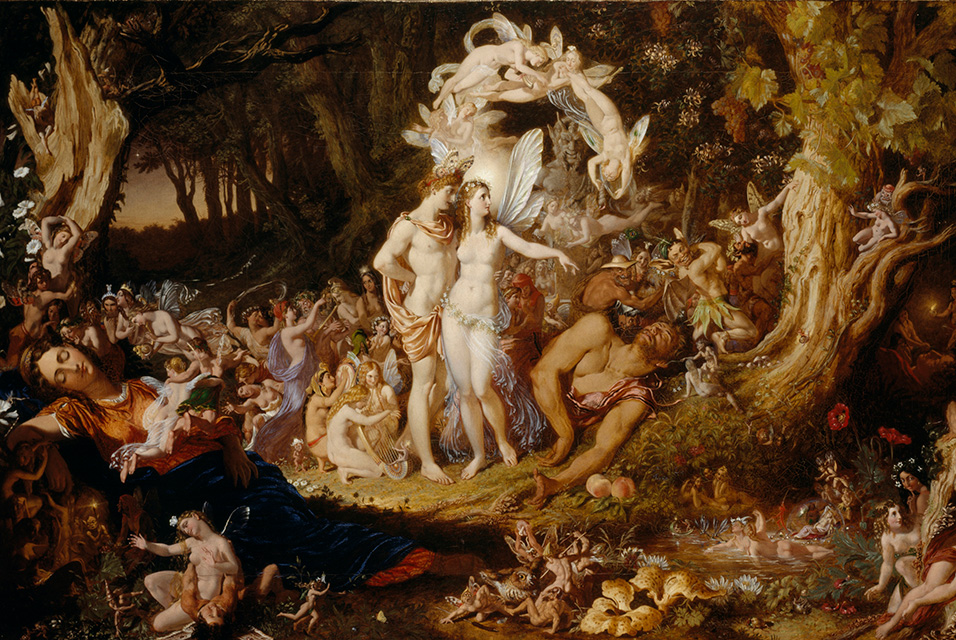 www.teachingenglish.org.uk
A Midsummer Night’s Dream in Pictures
Task 2A: Read the first four lines of the dialogue from Act IV Scene I. 
 
TITANIA
Come, sit thee down upon this flowery bed, While I thy amiable cheeks do coy, And stick musk-roses in thy sleek smooth head, And kiss thy fair large ears, my gentle joy. 

Match it to one of the paintings.
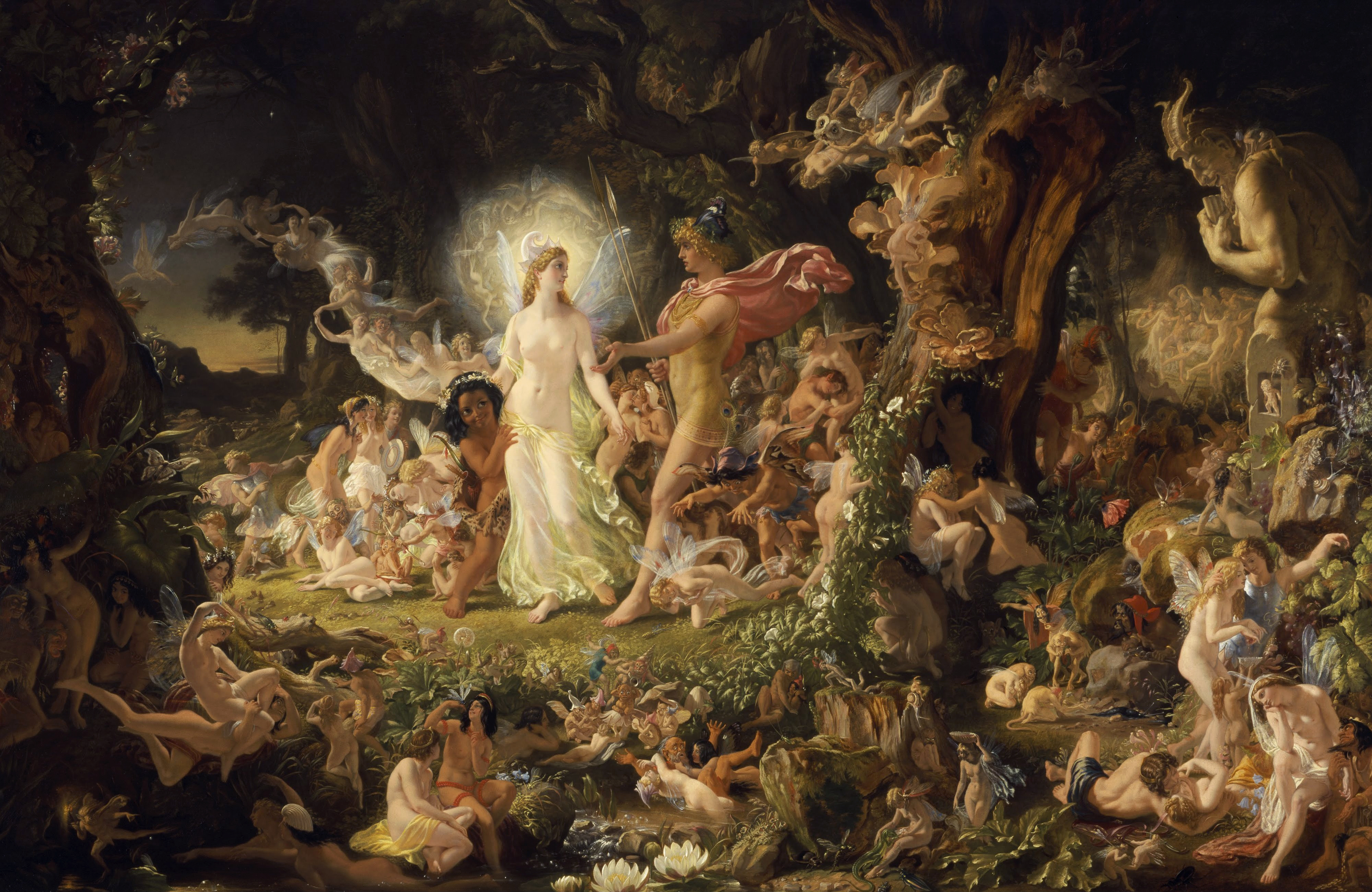 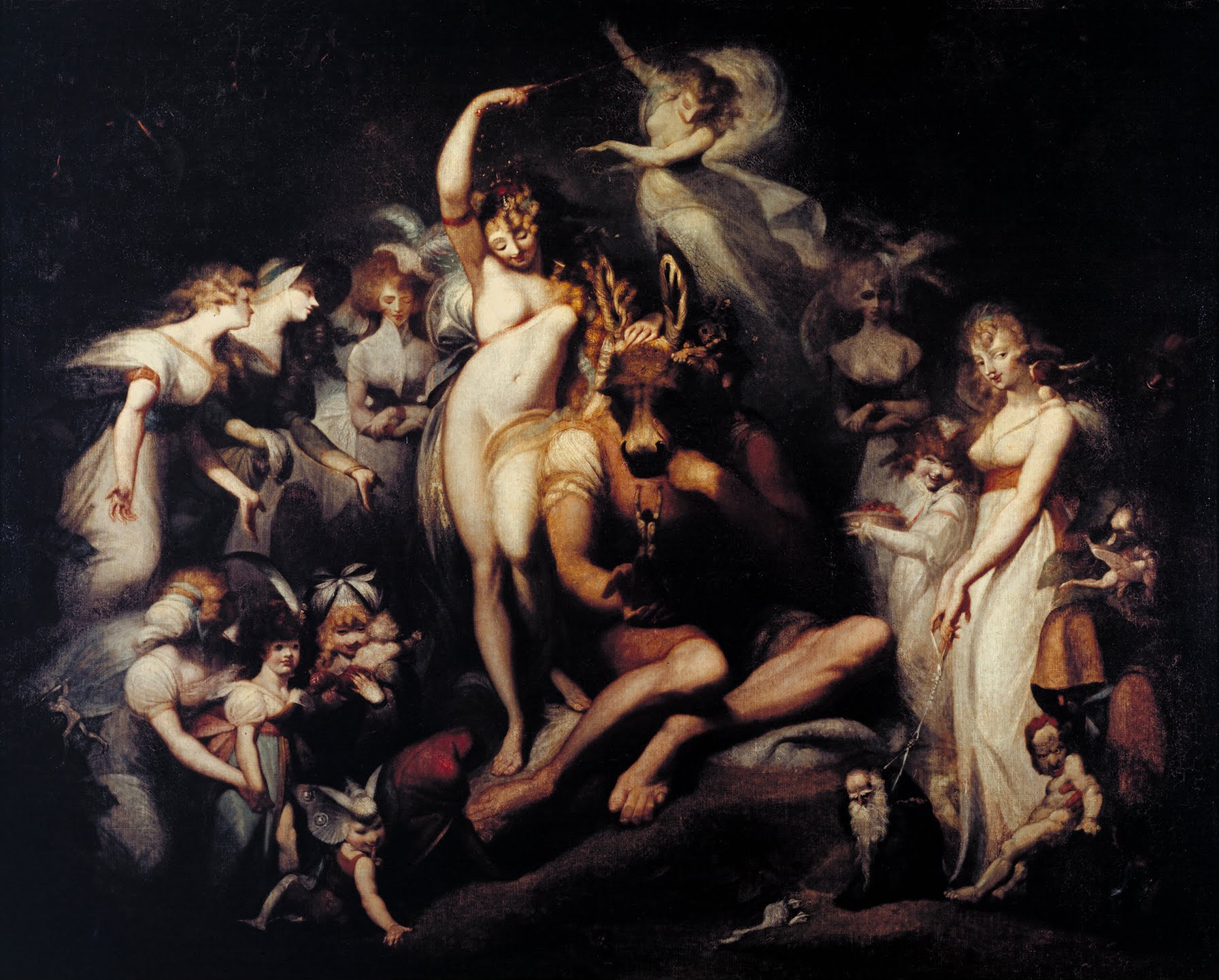 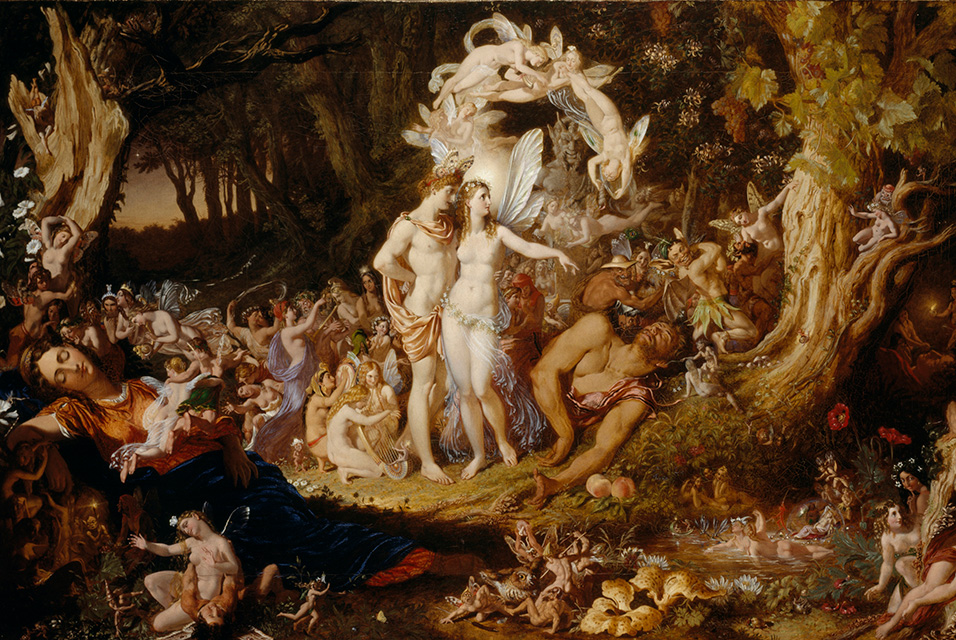 www.teachingenglish.org.uk
A Midsummer Night’s Dream in Pictures
Task 2B: Read the rest of the dialogue. 
Who are Peaseblossom, Cobweb and Mustardseed?
What does Bottom ask them to do?
www.teachingenglish.org.uk
A Midsummer Night’s Dream in Pictures
Task 2C: Look at the painting. 

Find some of the characters from the dialogue in the painting.

Describe some of the characters in the painting. 

Find something in the painting which symbolizes the triumph of youth over old age.
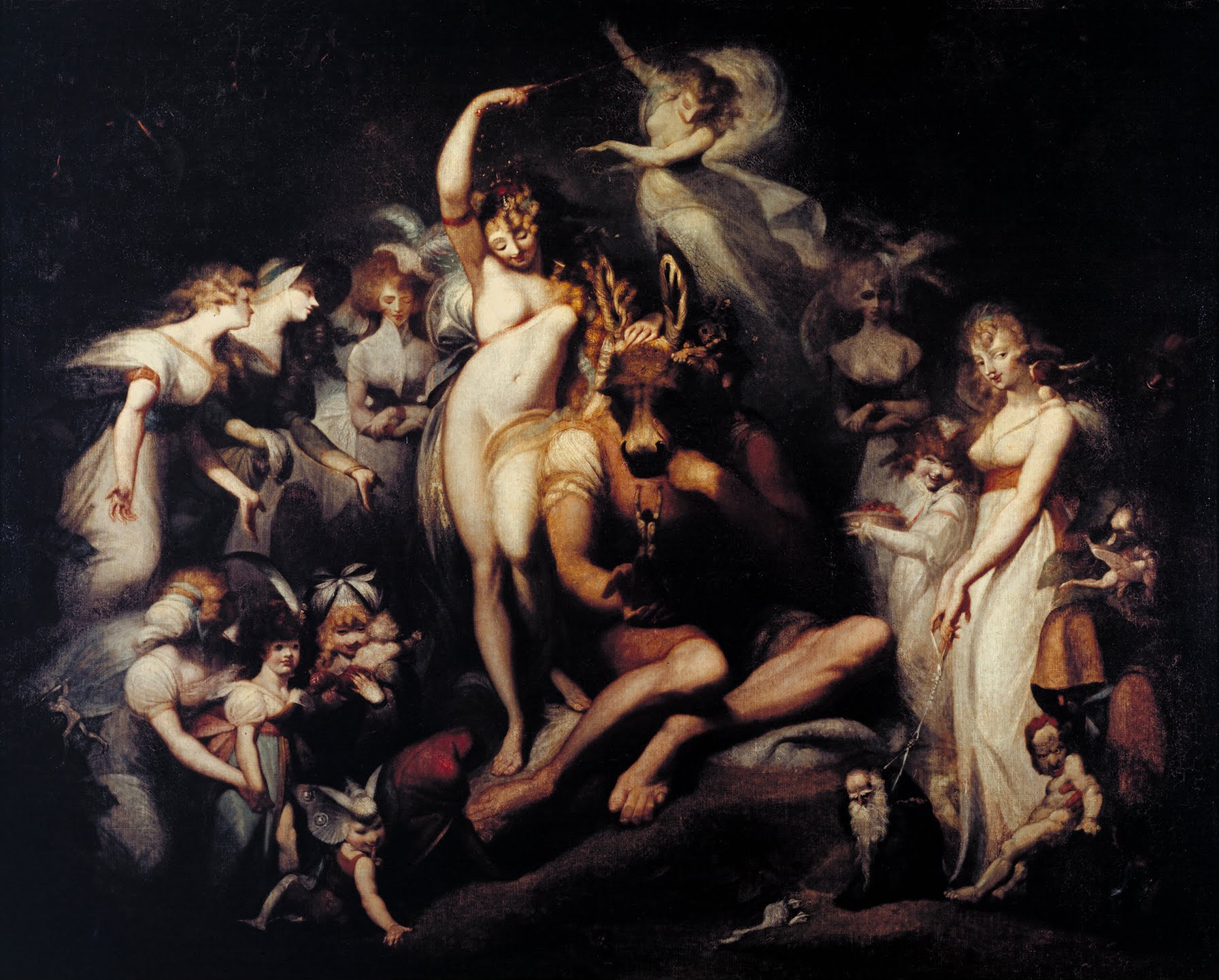 www.teachingenglish.org.uk
A Midsummer Night’s Dream in Pictures
Task 3: Complete the description of the painting with words and phrases from the box.
(1) __________________________ of the painting, Bottom is sitting on the ground. We can see he has the body of a man and the head of a donkey. Titania is (2) ________________________ him. She is calling upon her fairies to look after Bottom and get him everything he needs. One fairy scratches Bottom’s head; Mustardseed perches on his hand and Cobweb has killed a bee and is bringing him the honey-bag. (3) __________________________, a young woman offers him a basket of dried peas. (4) __________________________, a young woman is leading a small doll-like creature by a string. She is (5) __________________________ the triumph of youth over old age.
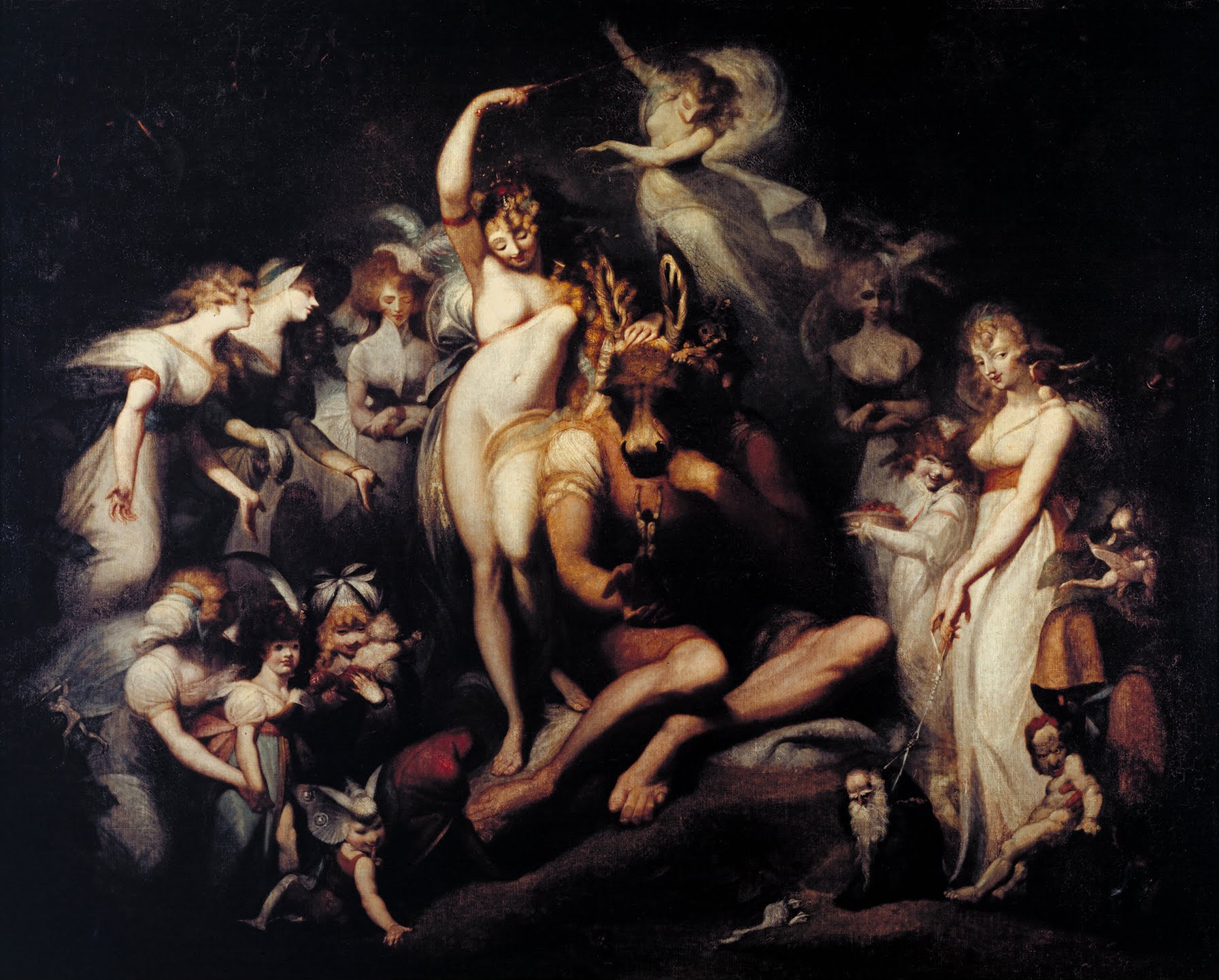 www.teachingenglish.org.uk
A Midsummer Night’s Dream in Pictures
Task 4: Look at ‘The Quarrel of Oberon and Titania’ (1850) by Joseph Noel Paton.
	
Describe some characters in the painting. Can others guess?
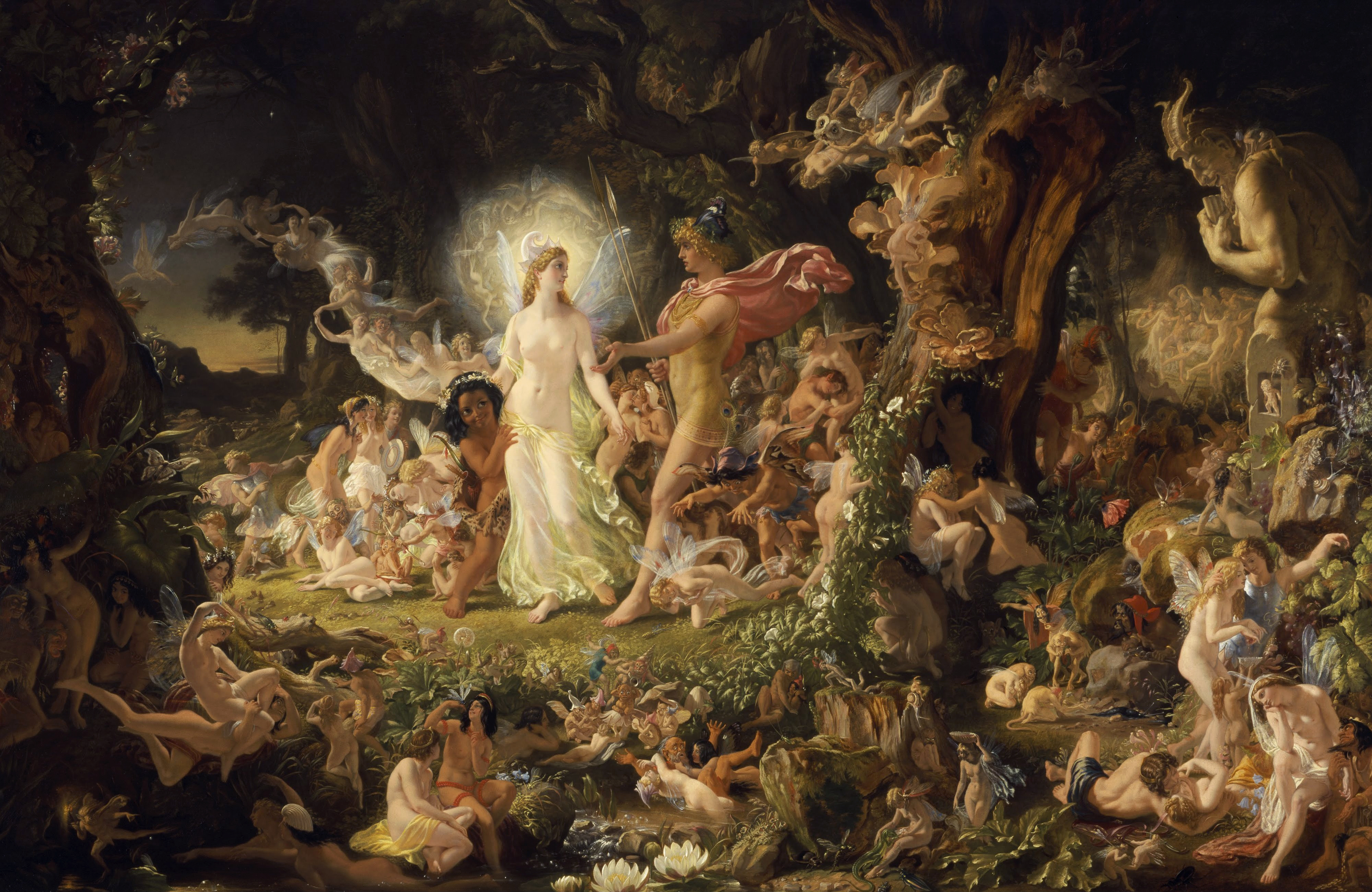 www.teachingenglish.org.uk
A Midsummer Night’s Dream in Pictures
Task 4: Look at ‘The Reconciliation of Oberon and Titania’ (1847) by Joseph Noel Paton.
	
Describe some characters in the painting. Can others guess?
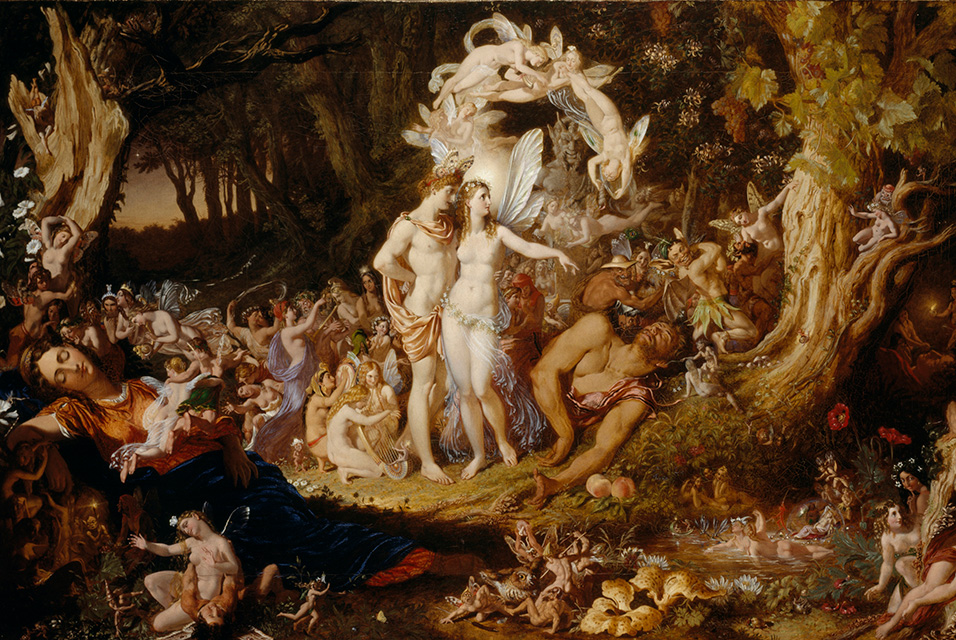 www.teachingenglish.org.uk
TeachingEnglish lessons
A Midsummer Night’s Dream in Pictures
Thanks for attending the lesson
www.teachingenglish.org.uk